楽しく、かんたんなプログラム集です。
・スタジオのプログラムを動かして、どんな動きをするか見てみよう。
・このカードを見ながらプログラムを作ってみよう、改造してみよう。
・作るのが難しかったら、リミックスして改造してみよう。
プチプロスタジオ:
https://scratch.mit.edu/studios/5614438/
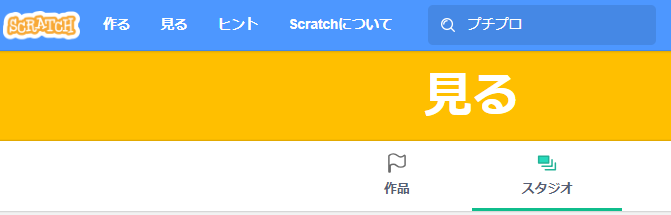 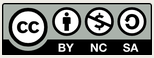 1
Go.Ota
1ページ
[Speaker Notes: 2017年8月13日/20日 (同一内容)
13:00～16:30
CoderDojo市川真間用資料]
プログラム一覧
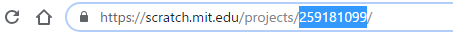 前のページのスタジオに行くか、上のIDを書き換えると
各プログラムを動かすことができるよ。
(IDは各カードを見てね)
2
ゴキブリたたき(ID = 258976083)
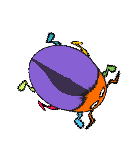 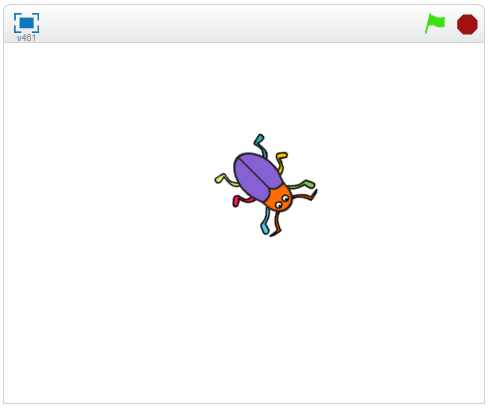 出てきたゴキブリをマウスでクリックして退治しよう。
動かしてみよう。
作ってみよう。
改造してみよう:
3
ゴキブリのスクリプト
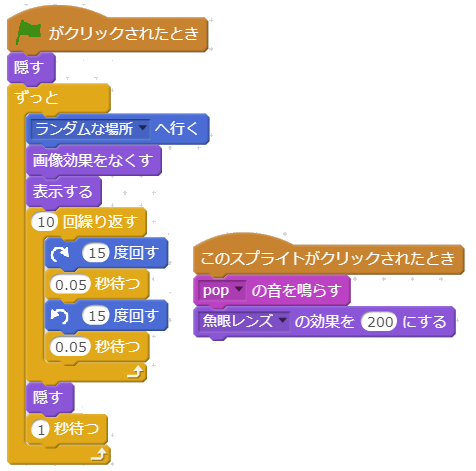 4
ぐるぐる(ID = 258958952)
ネコをクリックすると、きれいな花に変身するよ。
ドラッグして、ネコを動かすといろいろな位置に花をつくることができるよ
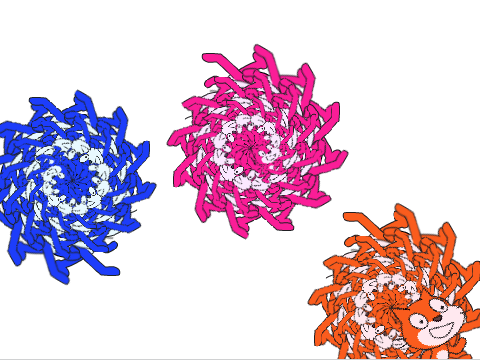 動かしてみよう。
作ってみよう。
改造してみよう:
5
ネコのスクリプト
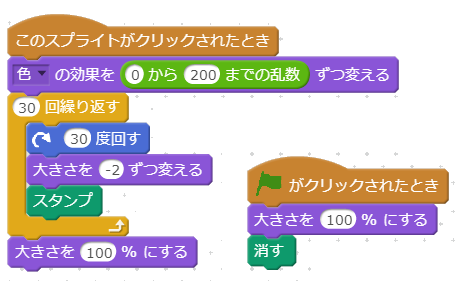 6
影分身 ( ID = 259177302)
1匹のネコだけど、分身の術を使って2匹、3匹に見えるよ
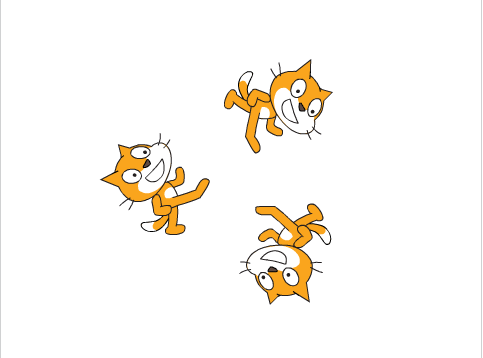 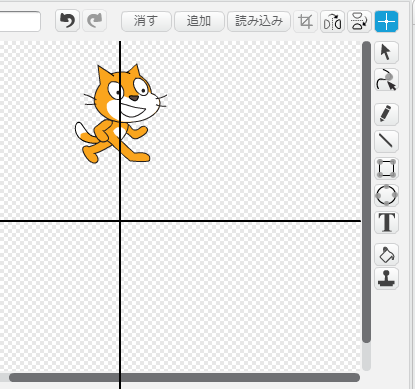 動かしてみよう。
作ってみよう。
改造してみよう:
ネコのコスチュームの中心をずらすのがポイント
7
ネコのスクリプト
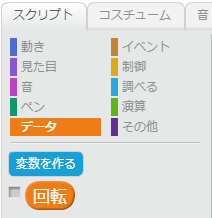 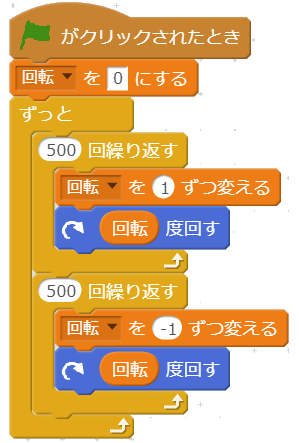 データの[変数を作る]を
クリックしてから(回転)という変数を作る必要があるよ
8
きも目玉 (ID = 239633210)
目玉が、ぎょろぎょろとマウスカーソルを見るよ
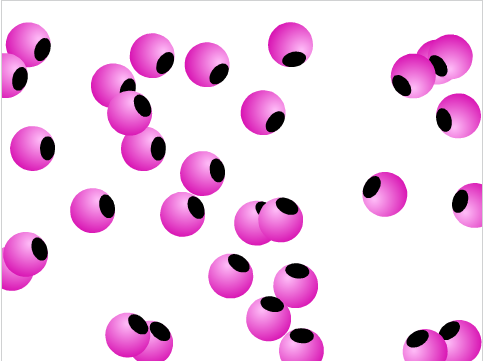 動かしてみよう。
作ってみよう。
改造してみよう:
9
目玉(Ball)のスクリプト
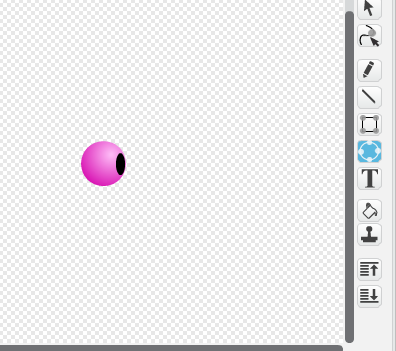 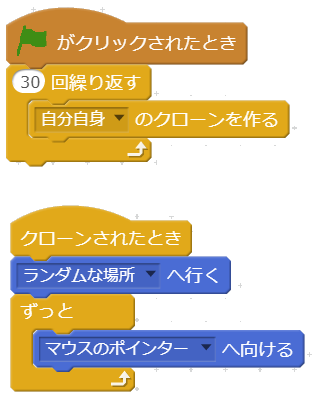 Ballのコスチュームに黒目を追加するよ
10
フライングネコアタック( ID = 258977937)
マウスを動かし、飛んでくる星にネコをぶつけよう
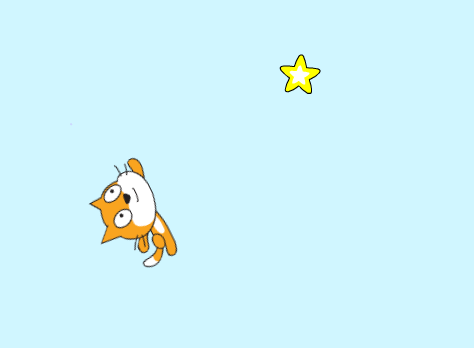 動かしてみよう。
作ってみよう。
改造してみよう:
11
ネコ(Cat1 Flyingl)のスクリプト    星(Star1)のスクリプト
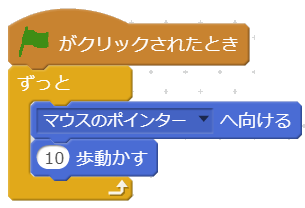 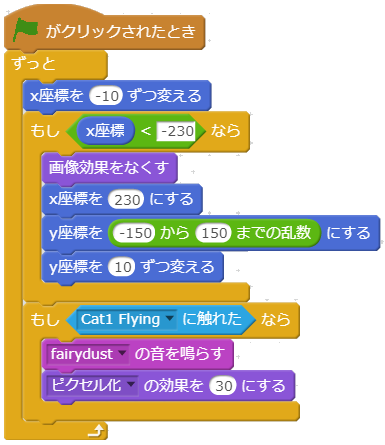 ぶっかった時に鳴らす音は、好きなものを選んでみよう
12
ピコピコハンマー( ID = 255414389)
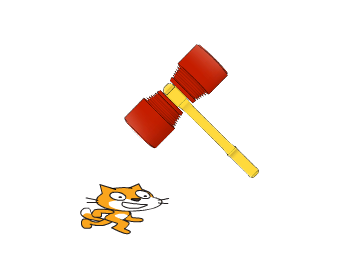 ハンマーでネコをピコピコしてみよう。
動かしてみよう。
作ってみよう。
改造してみよう:
13
ネコのスクリプト   　　　　　　　　ピコピコハンマーのスクリプト
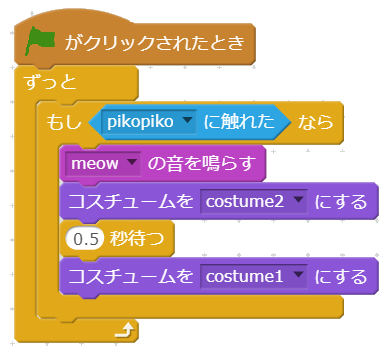 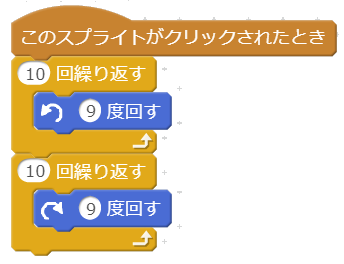 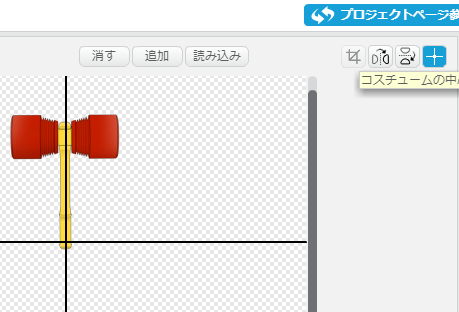 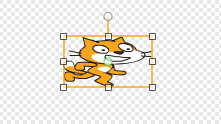 コスチューム2のネコはつぶします。
ハンマーの中心を柄のはじにするのがポイント
14
カラーウェーブ(ID=259007229)
七色の波がおきるよ
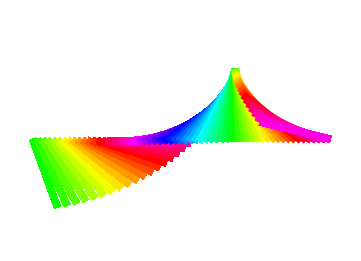 動かしてみよう。
作ってみよう。
改造してみよう:
15
スクリプト
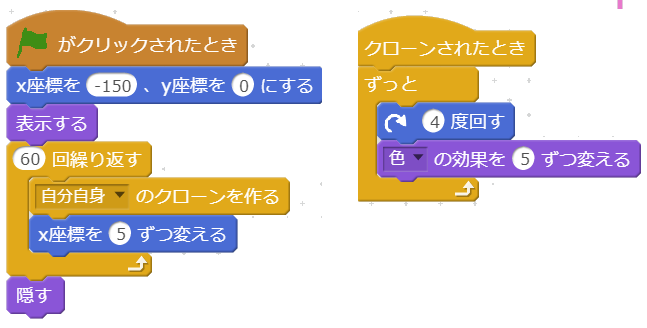 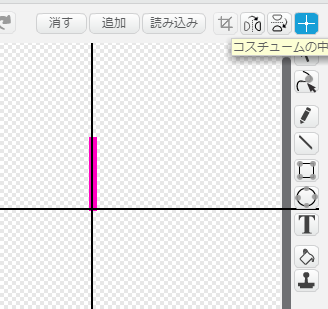 長方形は自分で作るよ。その中心をはじにするのがポイント
16
雪 (ID = 258973200)
きれいな雪が降ってきます。
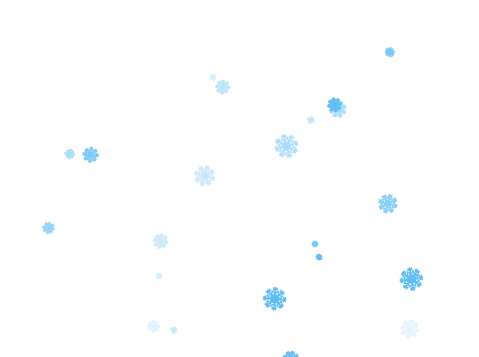 動かしてみよう。
作ってみよう。
改造してみよう:
17
雪のスクリプト
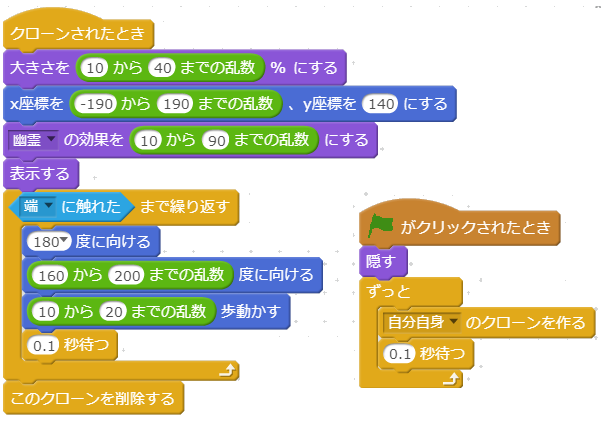 18
連続ネコパンチ( ID = 259181099)
ネコがうでを、ぐるぐる回してネコパンチするよ
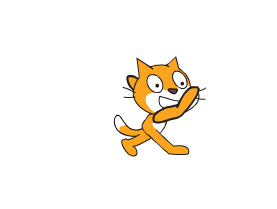 動かしてみよう。
作ってみよう。
改造してみよう:
19
うでのスクリプト
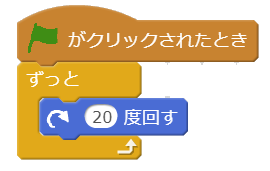 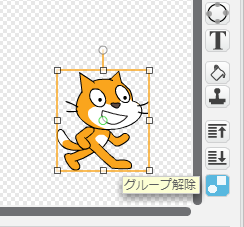 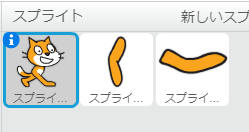 ネコのコスチュームをグループ解除して、個々のパーツに分けてから、うでを削除して胴体を作っています。
胴体と、右うで、左うでの3つのスプライト
20